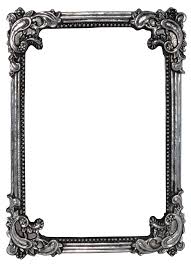 আজকের পাঠে সবাইকে স্বাগতম
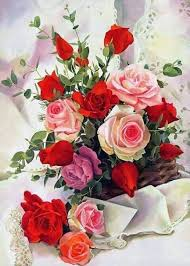 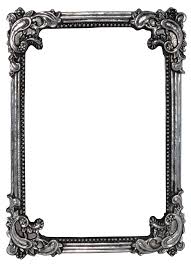 শিক্ষকের পরিচয়
মোহাম্মদ =দাউদ 
 সিনিয়র শিক্ষক 
 রতন পুর হাজি ছৈয় দের রহমান স্মৃতি উচ্চ বিদ্যালয় । 
 ফেনি সদর , ফেনি
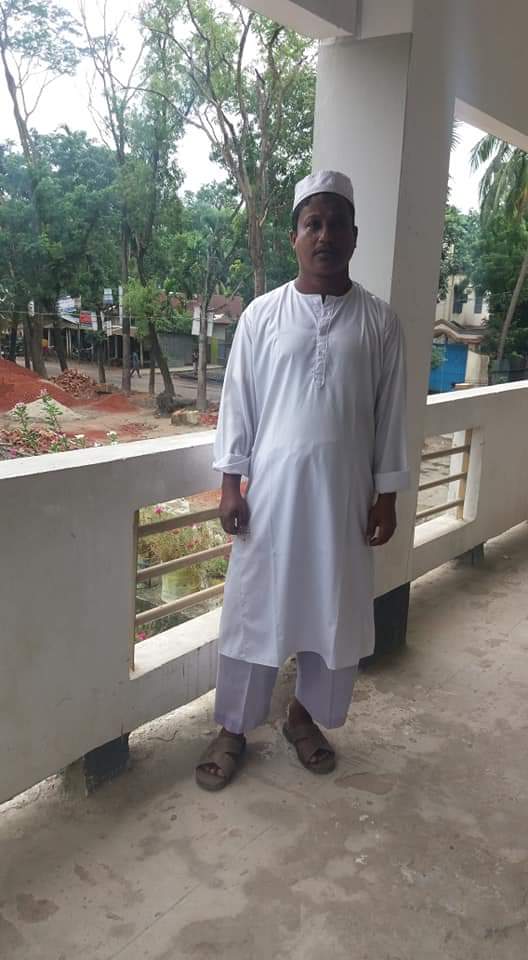 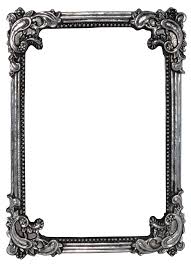 পাঠ  পরিচয়
শ্রেনি = অষ্টম ।
 বিষয় – ইসলাম ও নৈতিক শিক্ষা । 
 পাঠ = ১১/ আয়াতুল কুরসি । 
 সময় =৪৫ মিনিট ।
তারিখ -০৮/০৭/২০২০
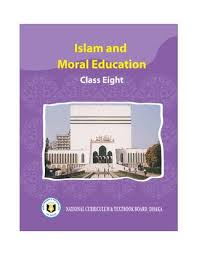 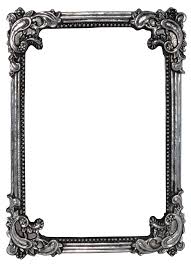 শিখন ফল
আয়াতুল কুরসি মুখস্ত বলতে পারবে ।
  এই আয়াতের ফজিলত ব্যাখ্যা করতে পারবে । 
 আয়াতুল কুরসি এর শিক্ষা বলতে পারবে । 
 সকাল বিকাল এই আয়াত পাঠে ফজিলত বলতে পারবে ।
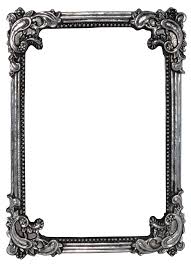 দেখে দেখে পড়ি
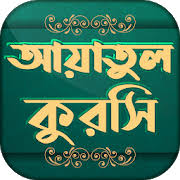 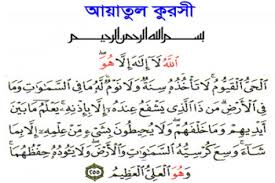 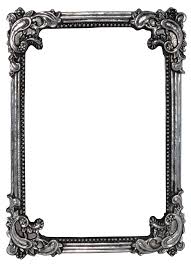 নিরব পাঠ / সরব পাঠ
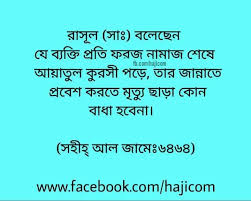 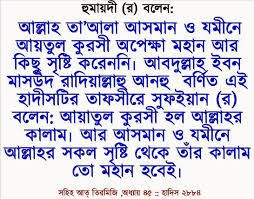 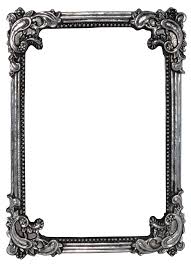 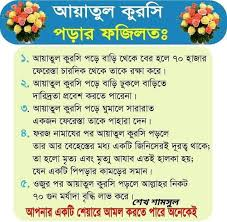 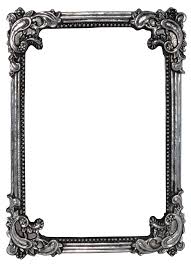 আয়াতুল কুরসির ফজলত
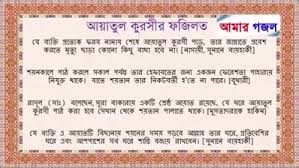 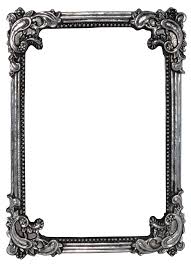 আয়াত টির  অর্থ বল
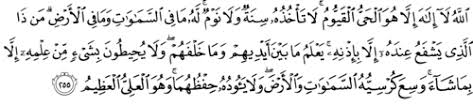 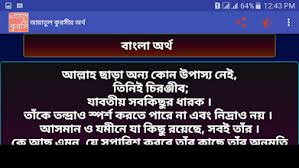 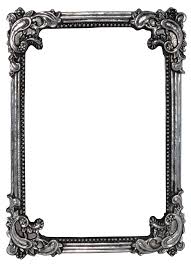 আয়াত টির  অর্থ বল
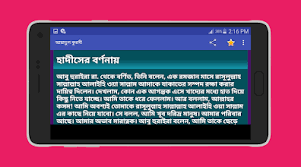 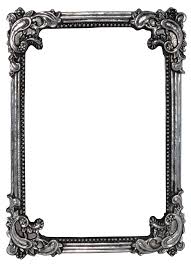 এটি কিসের দোয়া
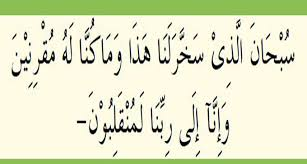 এটি যানবাহনে 
           চলাচলের দোয়া ।
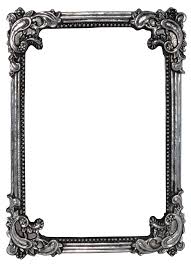 মুল্যায়ন
আয়াতুল কুরসি কোন সুরার অন্তগত ।
 এই আয়াতের একটি ফজিলত বল । 
 এই আয়াত সকাল সন্ধ্যা পড়লে কিহয় ? 
 এই আয়াতের সংখ্যা কত ? 
 কুরসি শব্দের অর্থ কি ? 
 নাওমুন অর্থ কি ?
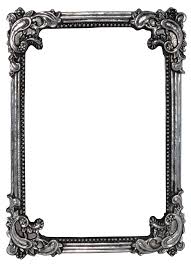 বাড়ির কাজ
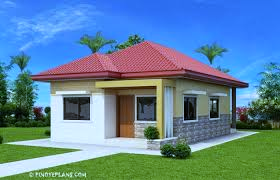 আয়াতুল কুরসি এর ফজিলত লিখে আনবে ।